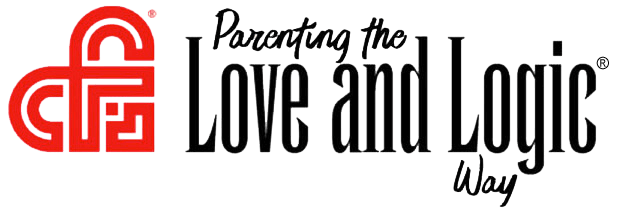 Three types of Parenting Styles
Love and Logic Essentials – 9 Essential Skills
Skills 1-6
Skills 7-9
Tools of the Trade
Love and Logic starts with a hug
The Rules of Love and Logic
Two Ways to Neutralize Childhood Arguments
The Instant Empathetic Response
One-liners
One-Liners in Use
Click on the speaker icon below for the introduction to Love and Logic
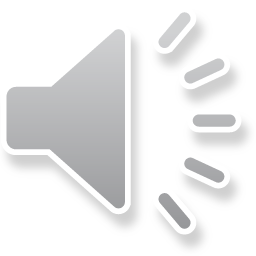 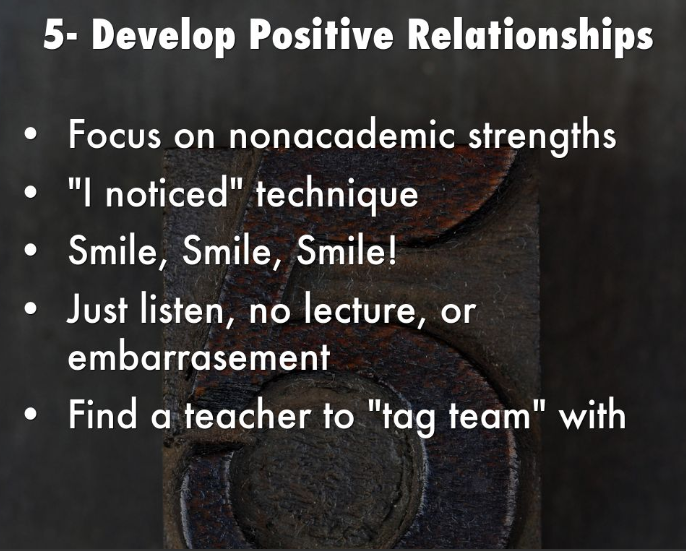 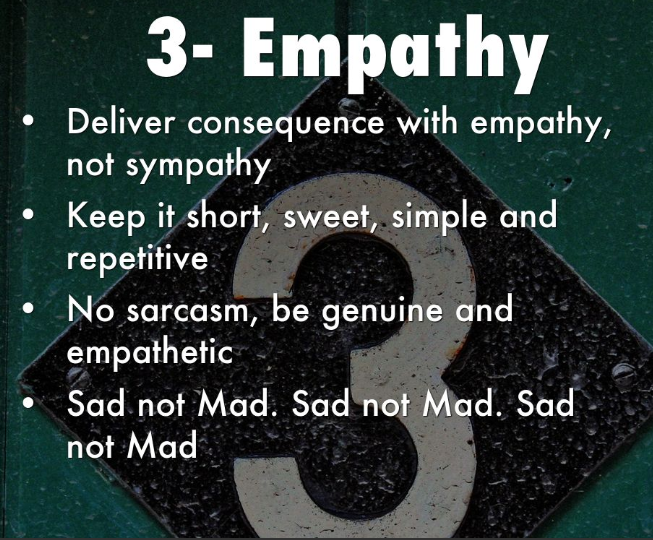 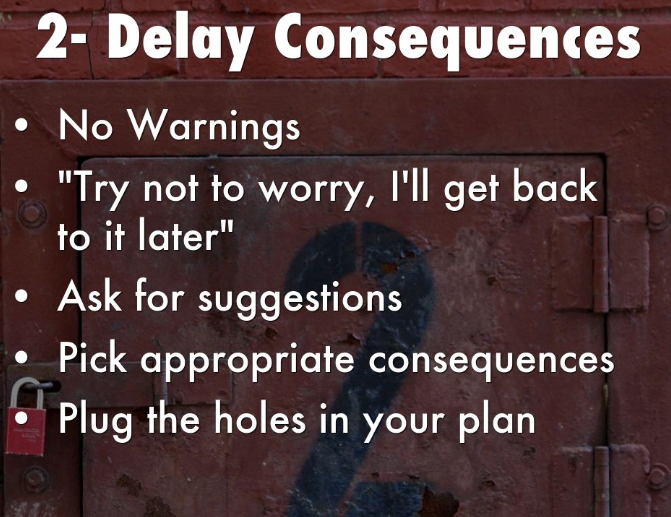 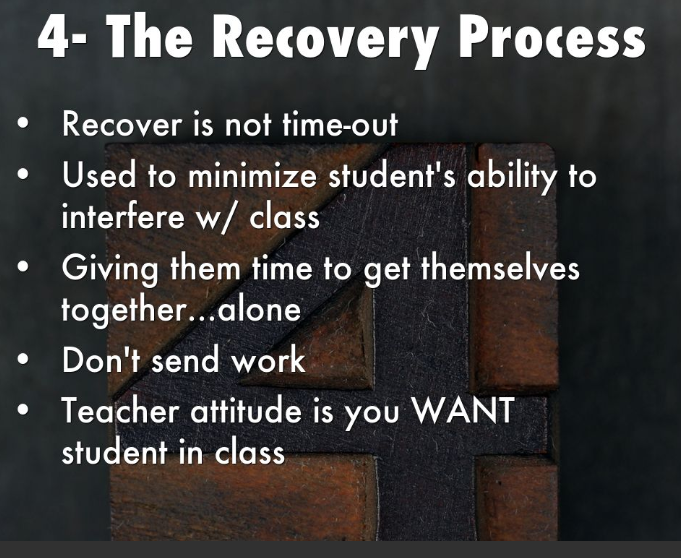 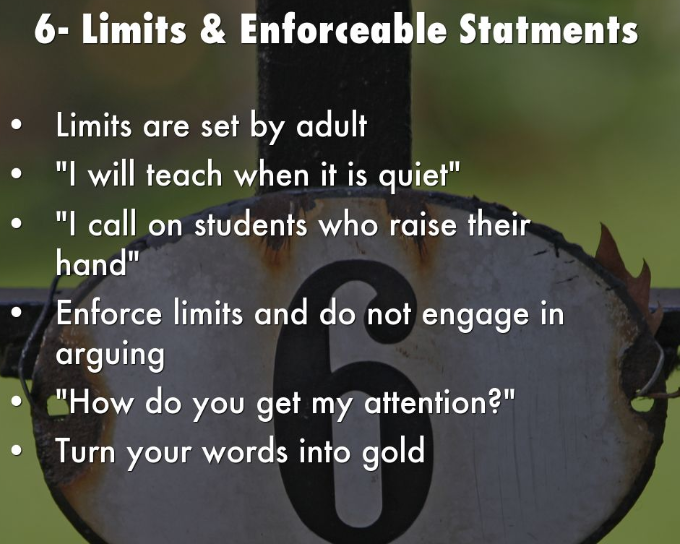 Return to Home
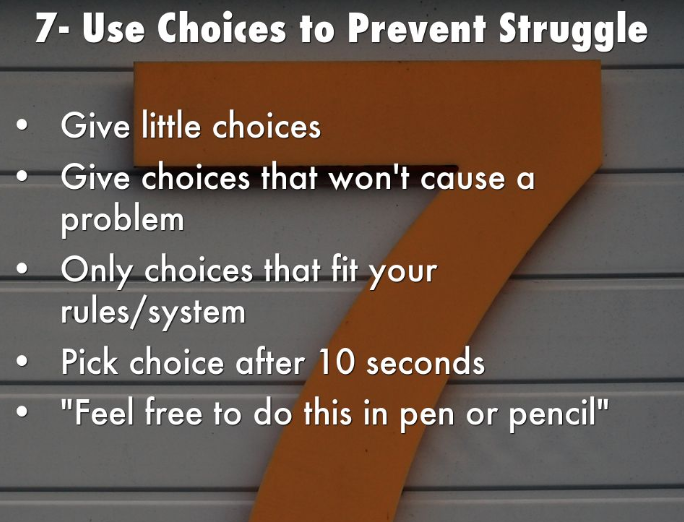 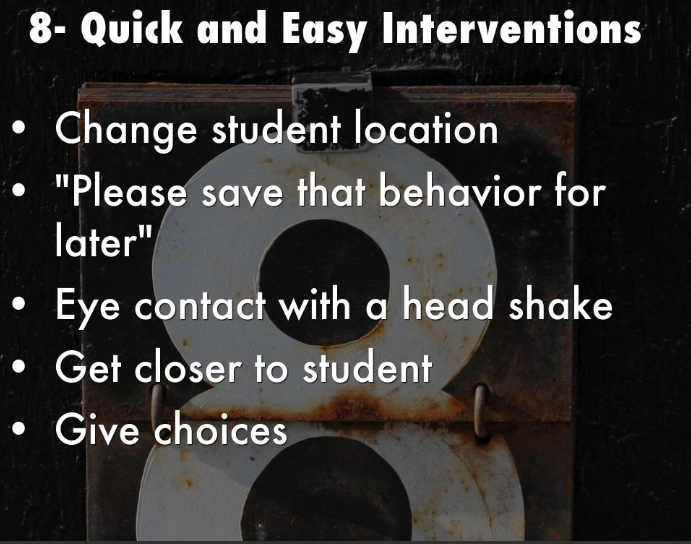 Return to Home
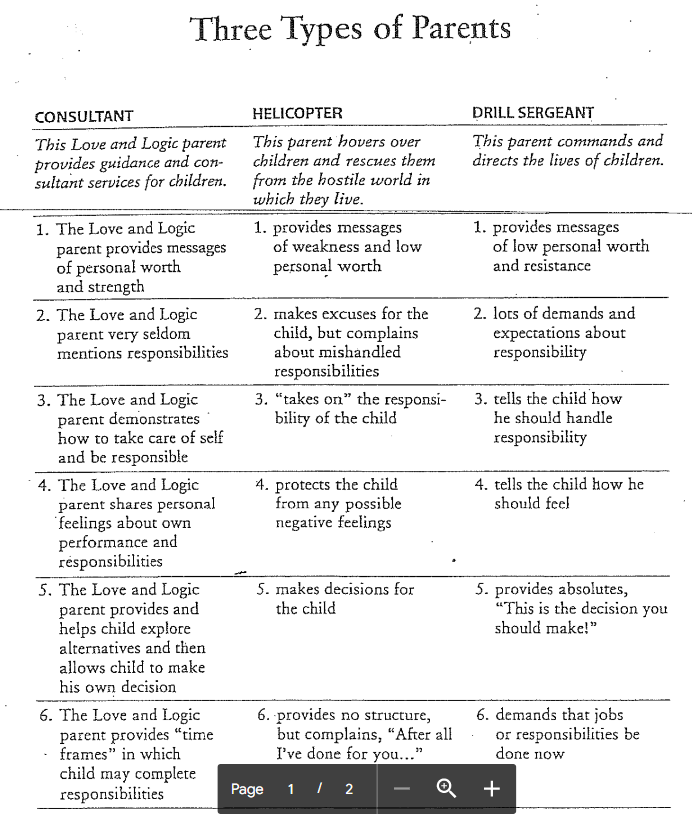 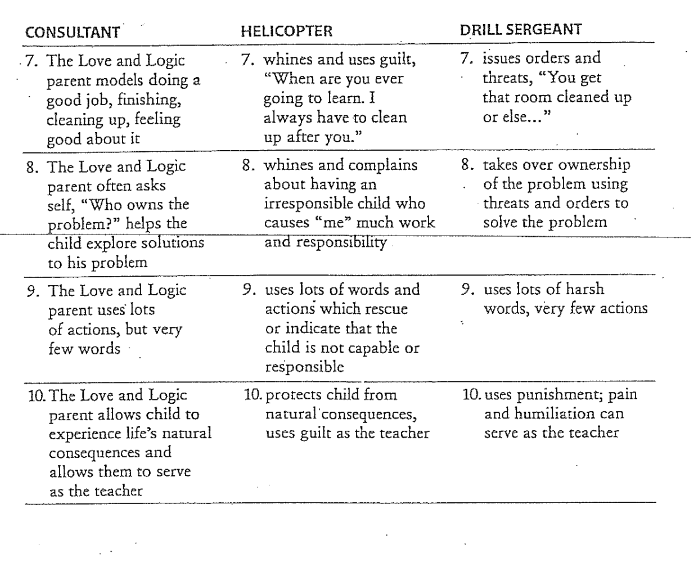 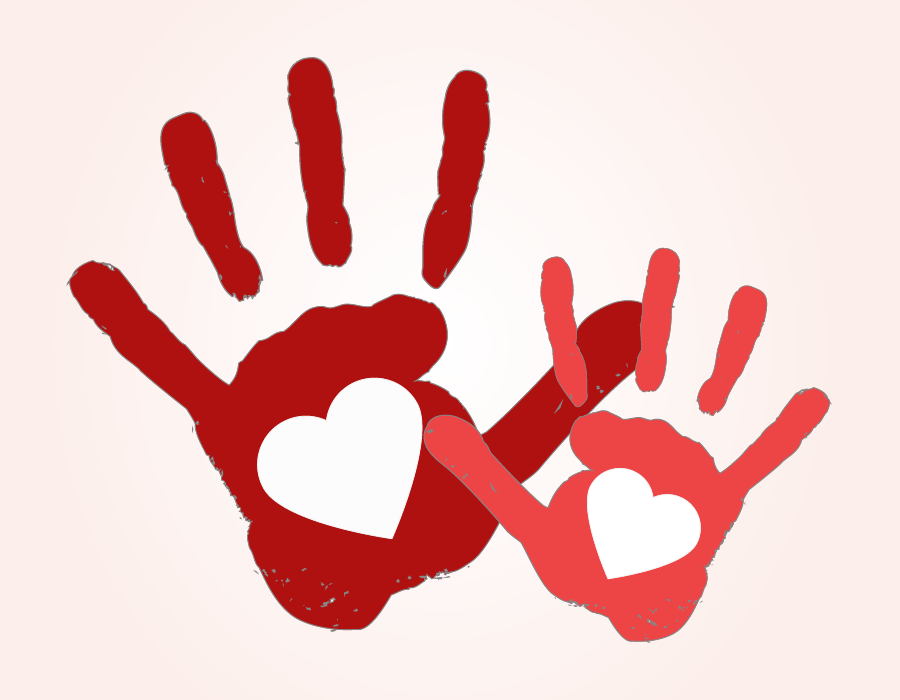 Return to Home
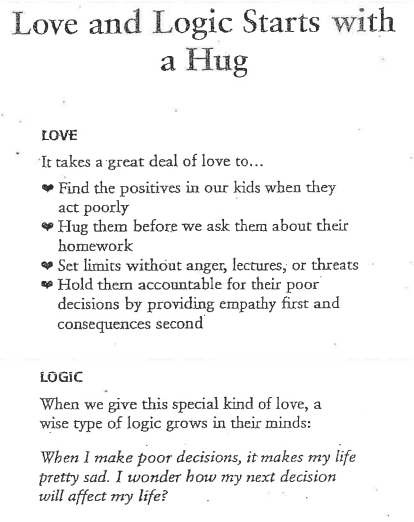 Return to Home
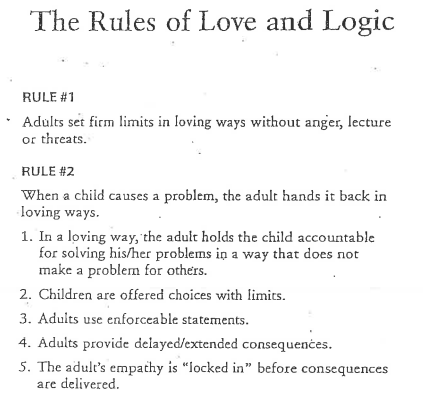 Return to Home
Return to Home
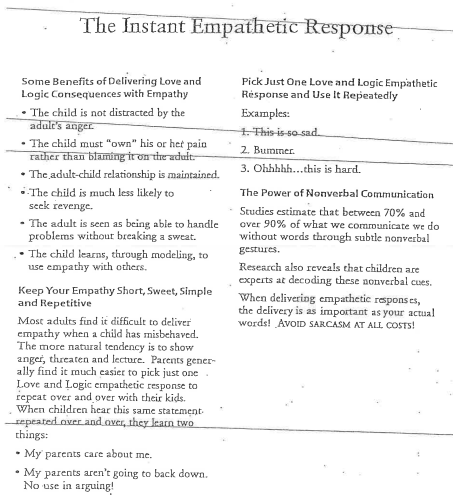 Return to Home
Return to Home
Return to Home